Chiba Campaigin 2019(AERONET と SKYNETのAODの比較)
理学部　地球科学科　4年　
11/30
小林 大祥(Kobayashi Hiroyasu)
クラウドスクリーニングをした場合
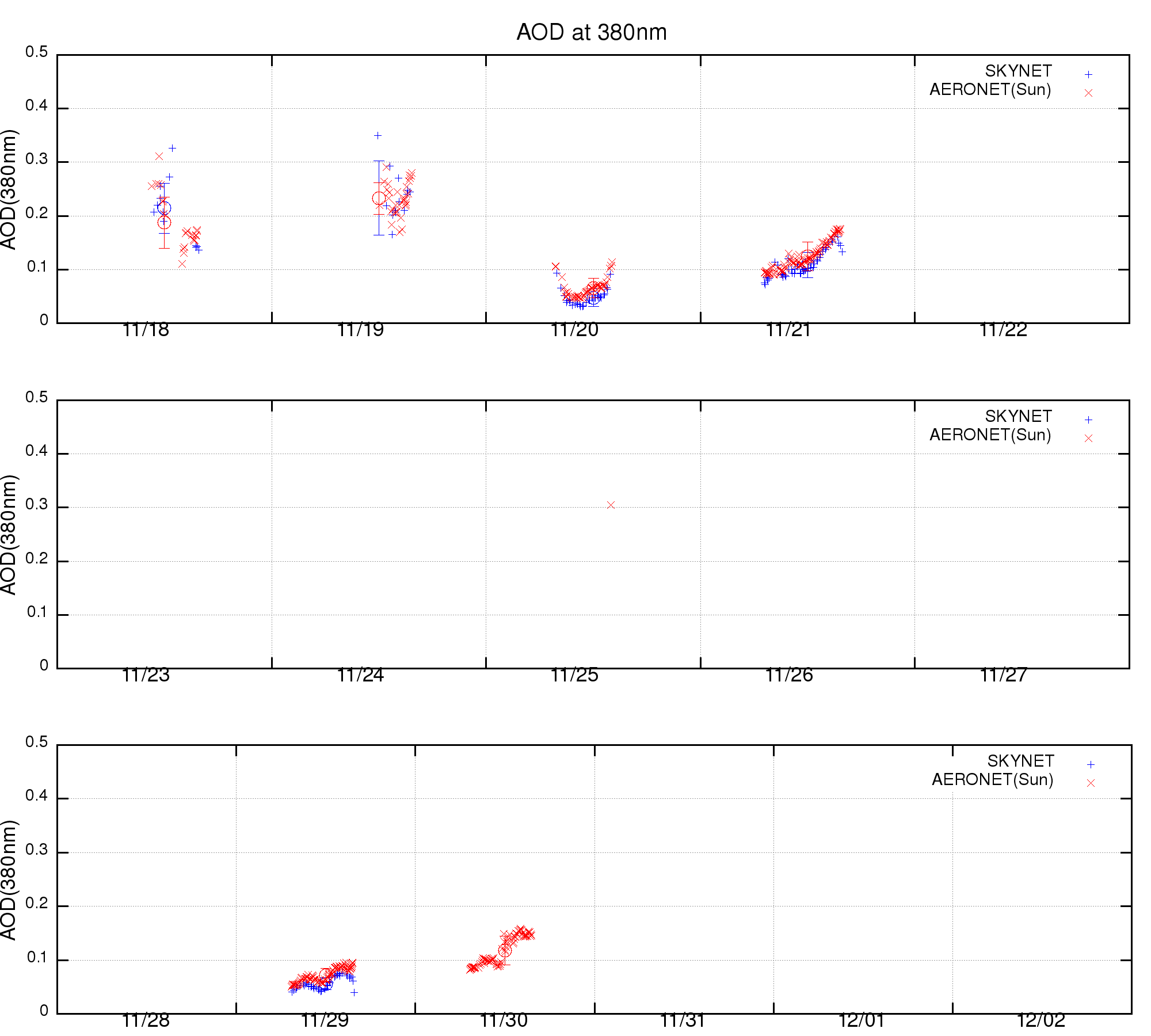 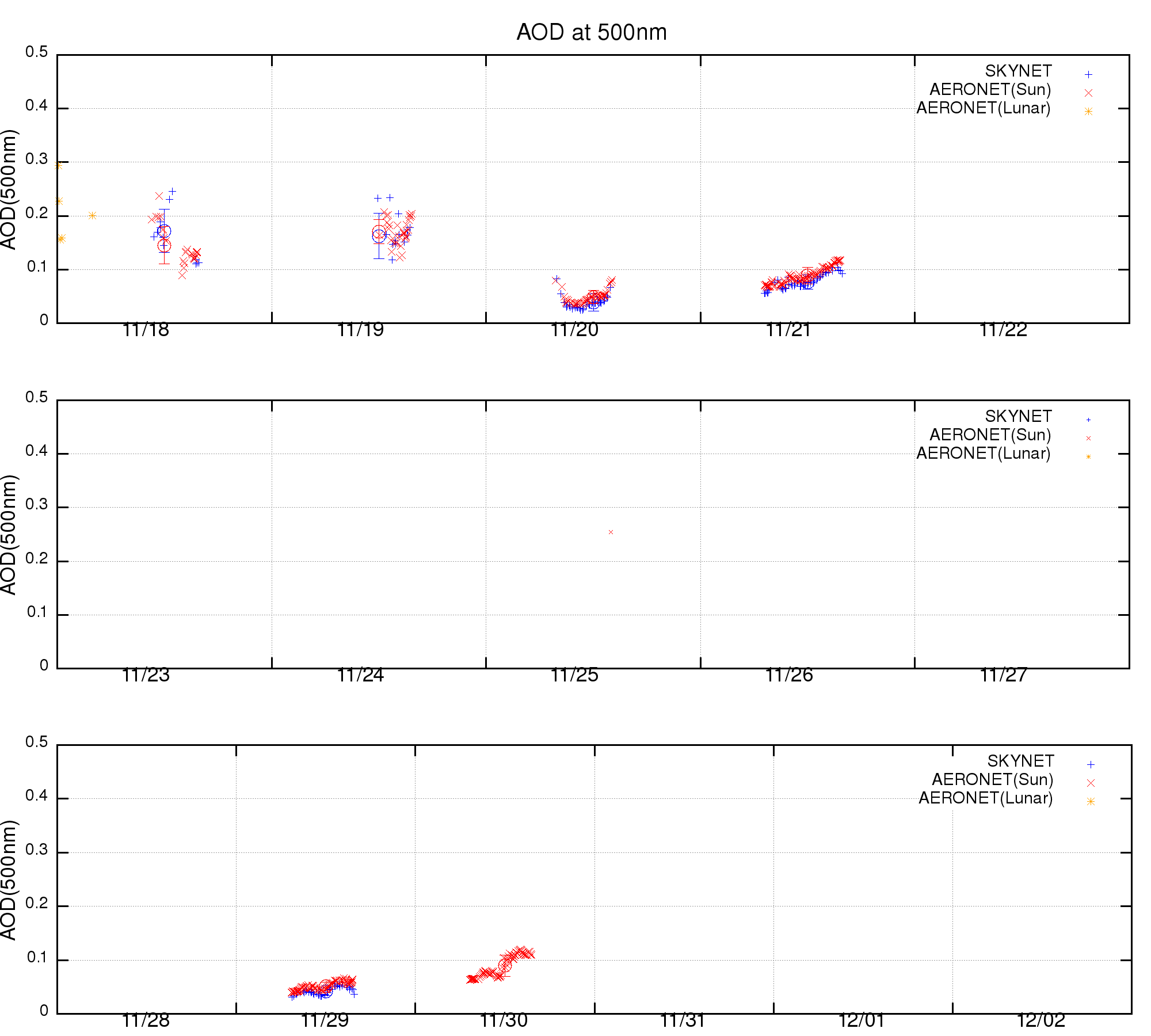 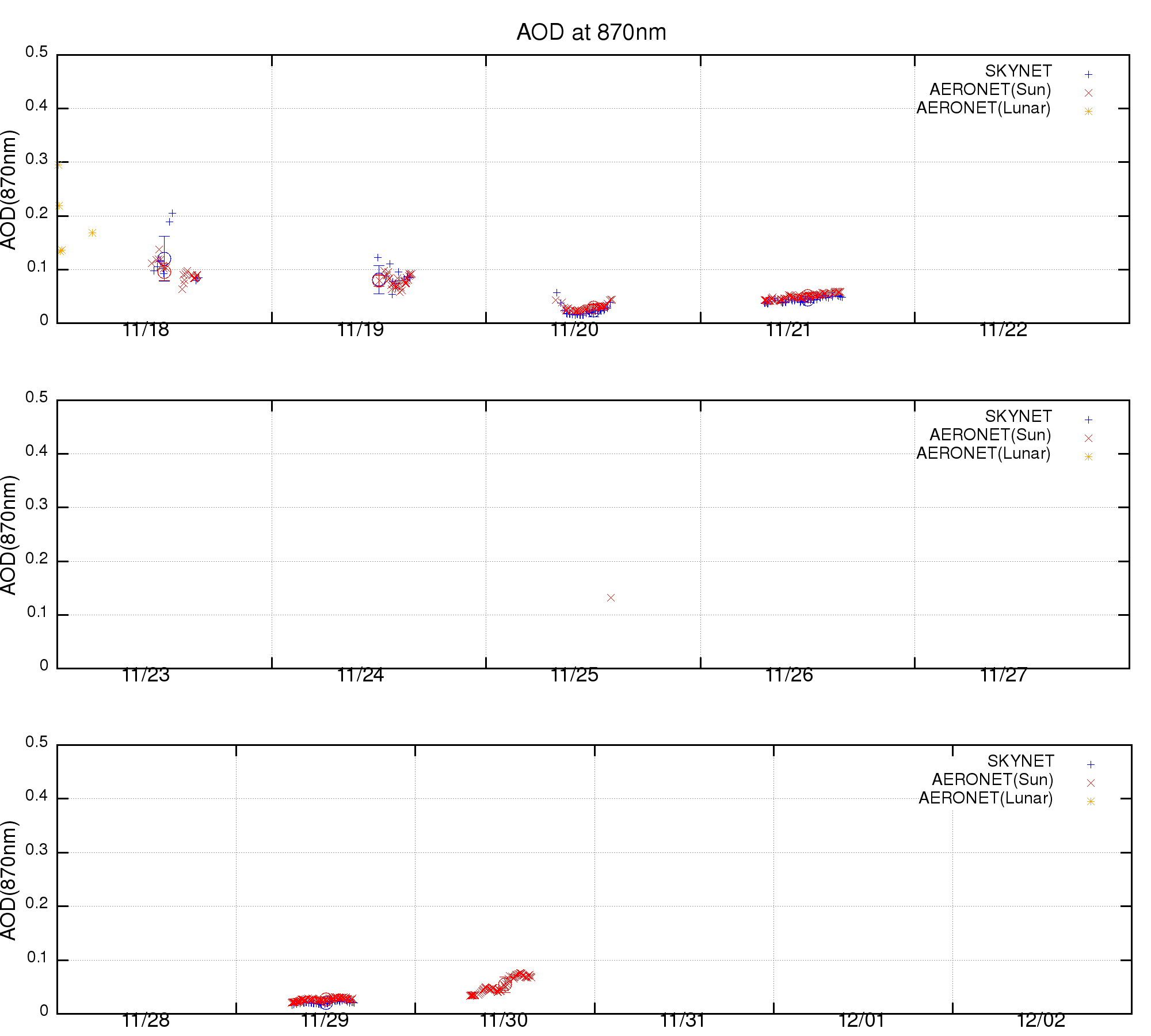 クラウドスクリーニングをしない場合
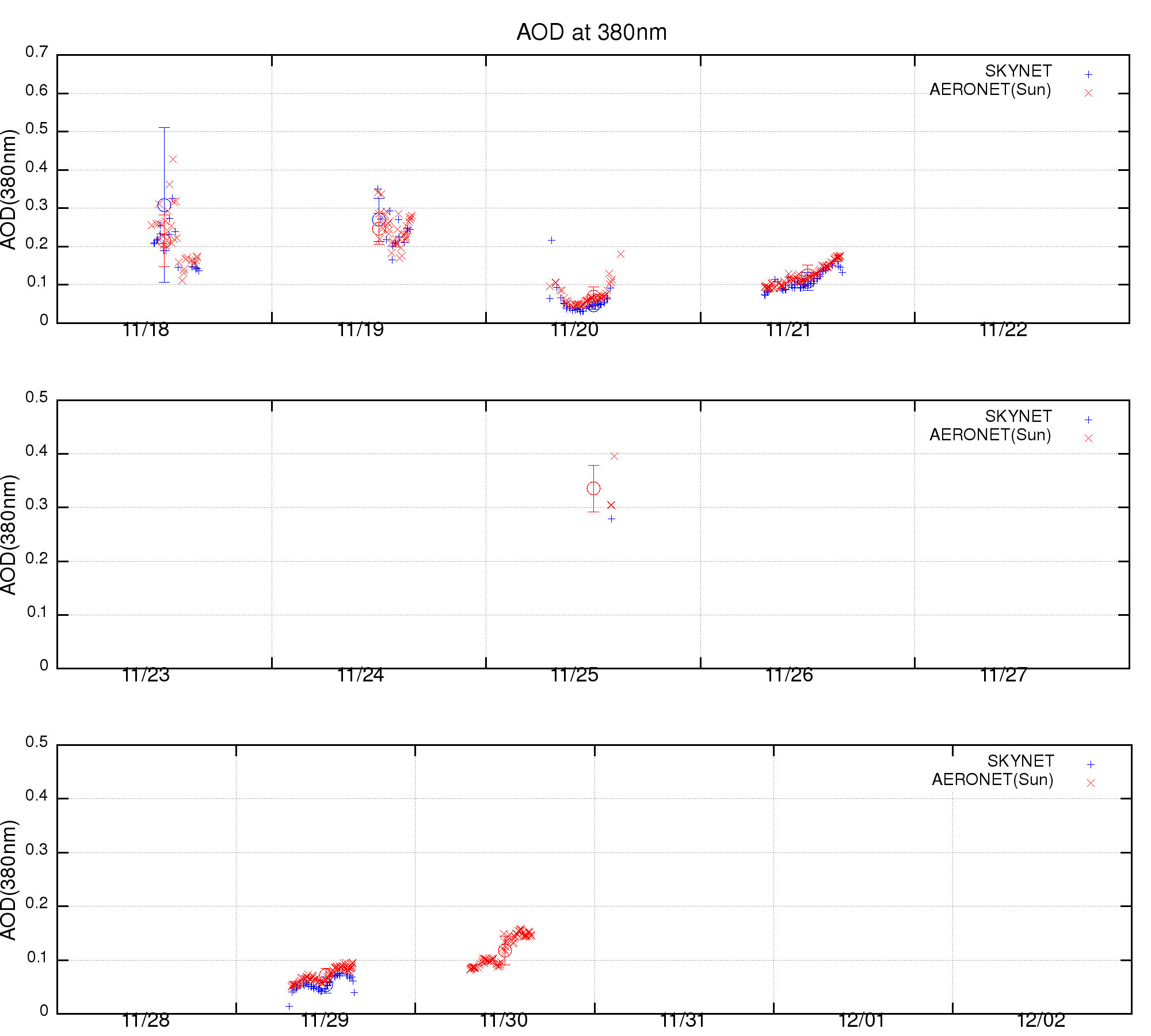 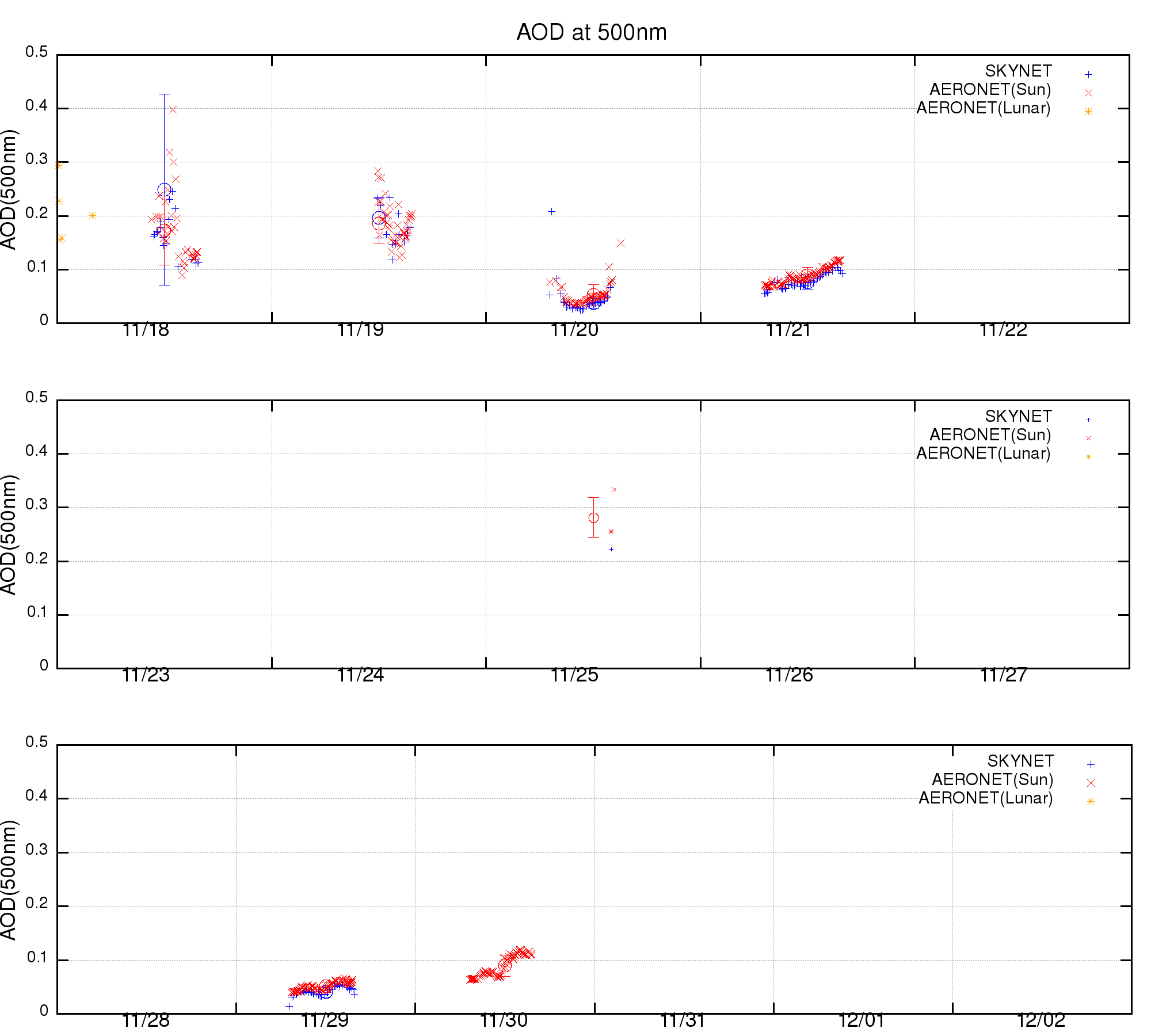 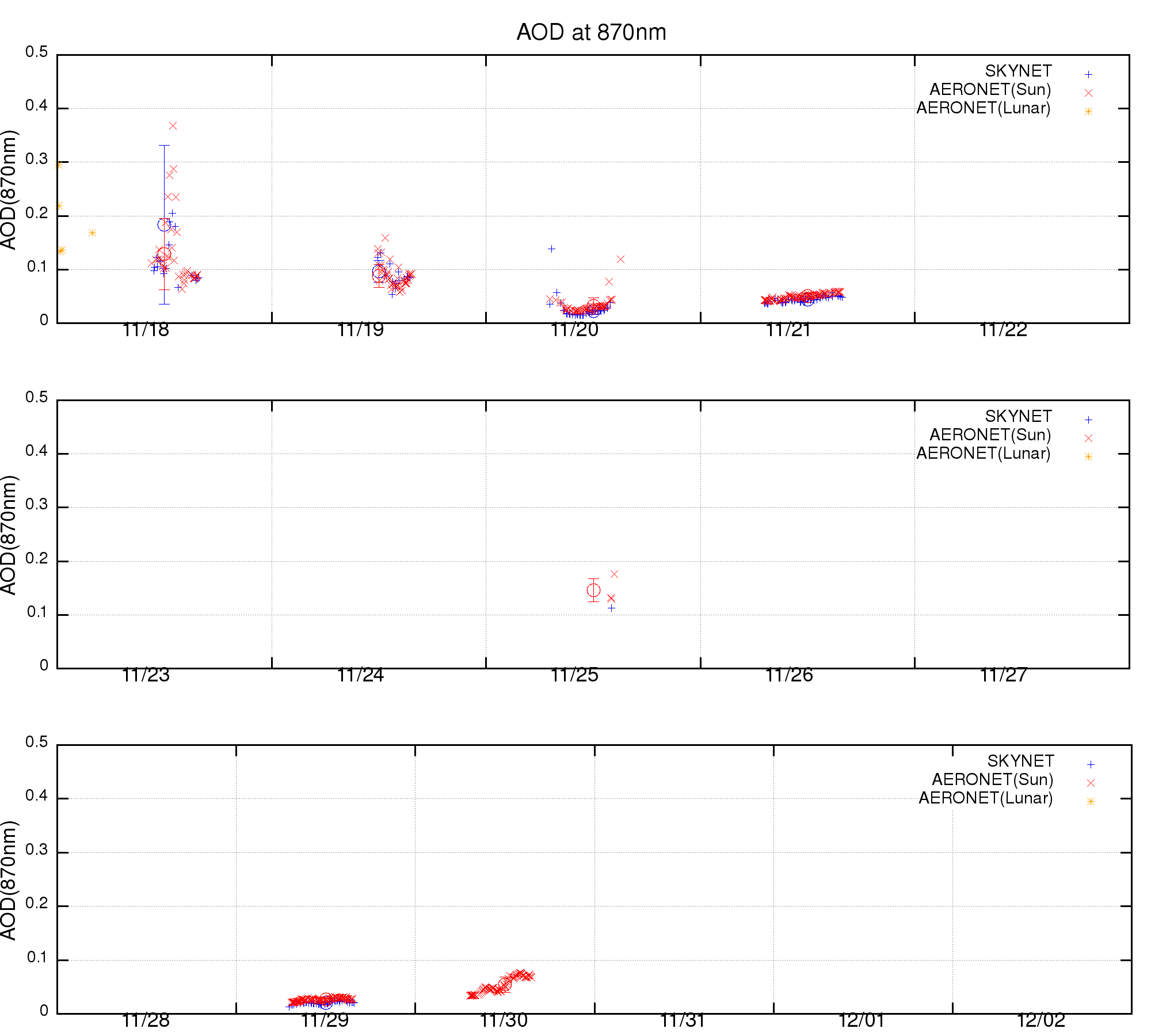 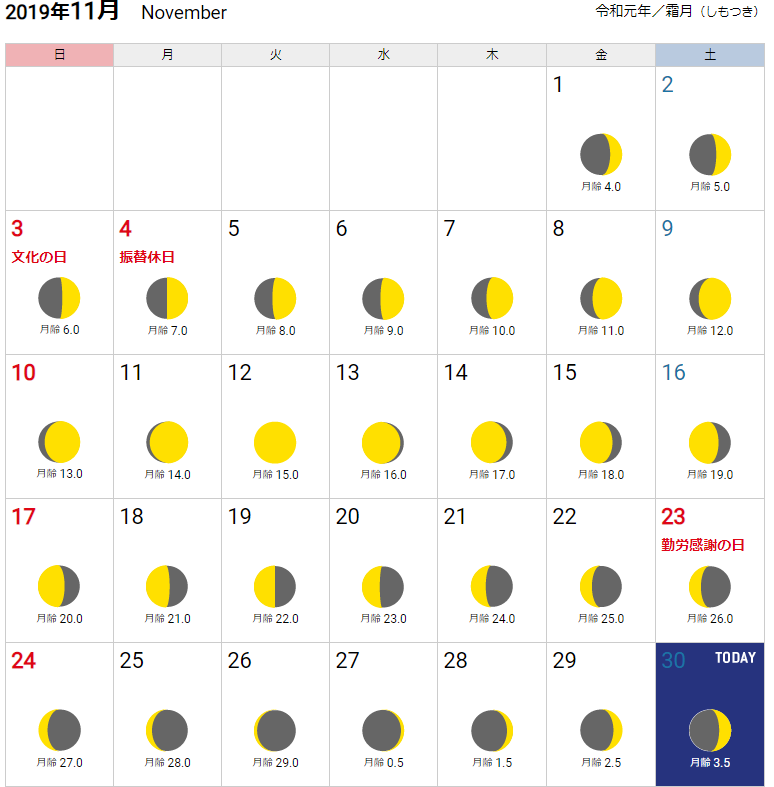 満月カレンダー(https://www.arachne.jp/onlinecalendar/mangetsu/) より引用